25th International Conference on Computational Linguistics 
and Intellectual Technologies, May 29 – June 1, Moscow, RSUH
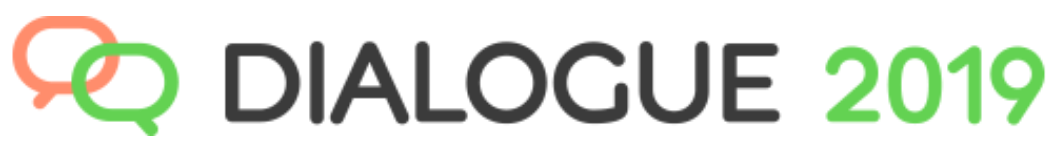 Measure clustering approach to MWE extraction
Petr Rossyaykin
Moscow State University
petrrossyaykin@gmail.com
Natalia Loukachevitch
Moscow State University
louk_nat@mail.ru
Our goal
Provide an unsupervised, possibly resource- and language-independent method to extract multiword expressions (namely, nominal phrases of 2 words) of different semantic types in order to supplement lexical resources
Outline
MWEs and their properties
Data & task
Measures
Statistical association measures
Context measures
Distributional measures
Clustering
Results
Discussion
Multiword expressions
Multiword expressions (MWEs) are

	“lexical items that:
	(a) can be decomposed into multiple lexemes; and
	(b) display lexical, syntactic, semantic, pragmatic 	and/or statistical idiomaticity”
	
	(Baldwin & Kim 2010)
Multiword expressions (MWEs)
Examples:
idioms (to kick the bucket, to spill the beans),
terms (vowel harmony, extended projection principle),
proper names (South Korea, Lady Gaga),
lexicalized expressions (by and large, coat of arms),
etc.?
Properties of MWEs
Non-compositionality (e.g. blue devils)
Statistical idiosyncrasy (e.g. law and order vs order and law)
Morphological/syntactic idiosyncrasy (e. g. by and large) and rigidity (John kicked the bucket vs #John kicked a bucket vs #The bucket was kicked by John)
+ pragmatic idiomaticity (e. g. good morning)

MWEs differ in regard to the prominence of these properties
Overview of methods
Task
The number of MWEs is comparable to that of single lexemes and new ones appear in language constantly (Jackendoff 1997, Sag et al. 2002)
The task is to propose a method to supplement lexical resources with new MWEs (noun phrases)
Russian language thesaurus RuThes (Loukachevitch et al. 2014) is used as a gold standard:
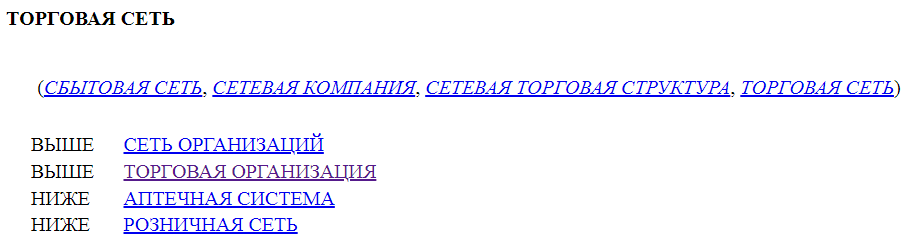 Data
Corpus
Russian news’ texts from the Internet published in 2011
446 million tokens
Pre-processing
lemmatised,
upper-cased,
POS-tagged
Initial candidate expressions
N-N (e.g. глава государства ‘head of state’) and Adj-N (e.g. уголовное дело ‘criminal case’) bigrams
Observed frequency > 200
37767 candidate bigrams in total
20 most frequent expressions
20 most frequent expressions
Measures
Statistical association measures
Frequency distribution
Red points – positive class
Blue points – negative class

X – log(expected frequency)
Y – log(observed frequency)

Black curve – PMI3 at the level of 30
(best among statistical measures)
Frequency distribution
Red points – positive class
Blue points – negative class

X – log(expected frequency)
Y – log(observed frequency)

Black curve – PMI3 at the level of 30
(best among statistical measures)
Context measures
Idea – compare sets of contexts of n-grams
Measures:
gravity count
modified gravity count
type-LR
type-FLR
context intersection
independent context intersection
+ combinations
type-LR
type-LR – example
x = general
y = director
l(director) =
{ 	general (director),
	fired (director),
	former (director),
	claim (director), … }

17234 unique words in total
r(general) =
{	(general) director,
	(general) secretary,
	(general) agreement,
	(general) cleaning, …}

671 unique words in total
Context intersection
Combinations with frequency
Distributional measures
Individual measures (best)
Individual results (best)
Recall up to 0.14
Recall up to 1
Top-10 lists – type-FLR & DFthes
Note the absence of matches in top-10 lists
Top-10 lists – type-FLR & DFthes
Note the absence of matches in top-10 lists
Clustering
Combinational methods
Linear combinations (Zakharov 2017)
Machine learning
Neural networks (Pecina 2008)
Bayesian networks (Tsvetkov & Wintner 2011, Buljan & Šnajder 2017)
Clustering (Tutubalina 2015)
etc.
Clustering
Idea:
Use measures as dimensions
Cluster expressions
Provide ranking function based on clustering results
expression vector = <PMI value, t-score, LLR, …>
2 measures (PMI3 and type-LR)
2 measures (PMI3 and ICI)
Clustering
More ideas:
Measures of different types account for different properties of MWEs => allow separating MWEs of different types from free phrases
Increasing number of measures/dimensions gives more fine-grained clustering => yields better results
Feature subset
Best individual measures:
Normalization
Values assigned by different measures vary considerably
values → ranks → (binary) logarithms of ranks
Ranking function
Clustering
247 feature subsets with more than 1 element
2 clustering algorithms (scikit-learn):
k-means (2 clusters)
agglomerative hierarchical clustering (2 clusters, Ward linkage)
vs 2 variants of linear combination:
sum of ranks’ logarithms
product of ranks’ logarithms
Results
Discussion
The best results are achieved with clustering-based ranking function applied to relatively large subsets of features (from 4 to 7)
Two best variants use measures of all three types
Except cubic PMI all of the measures we tried to combine appear in the best setups at least twice
Top-20 list – best combination
No matches with the lists extracted by type-FLR and DFthes
Top-20 list – best combination
No matches with the lists extracted by type-FLR and DFthes
Conclusion
Ranked lists extracted by measures of different types exhibit significant variation
The highest average precision is achieved with the help of measures which utilize both frequency and context/distributional information
	=>
The choice of measures is crucial for the efficiency of combinational MWE extraction
Our unsupervised method allows to incorporate relatively large number of measures of different types yielding high AP
References
Baldwin T., Kim S. N. (2010), Multiword expressions. In Nitin Indurkhya and Fred J. Damerau, editors, Handbook of Natural Language Processing, pages 267–292. CRC Press, Taylor and Francis Group, Boca Raton, FL, USA, 2 edition.
Buljan, Šnajder J. (2017), Combining Linguistic Features for the Detection of Croatian Multiword Expressions. Proceedings of the 13th Workshop on Multiword Expressions (MWE 2017), Valencia, 194–199.
Jackendoff R. (1997), The Architecture of the Language Faculty. Number 28 in Linguistic Inquiry Monographs. MIT Press, Cambridge, MA, USA. 262 p.
Loukachevitch N., Dobrov B., Chetviorkin I. (2014), "Ruthes-lite, a publicly available version of thesaurus of russian language ruthes." Computational Linguistics and Intellectual Technologies: Papers from the Annual International Conference “Dialogue”, Bekasovo, Russia. 2014.
Loukachevitch N., Parkhomenko E (2018), Recognition of multiword expressions using word embeddings // Artificial Intelligence. RCAI 2018. — Vol. 934 of Communications in Computer and Information Science. — Springer Cham, 2018. — P. 112–124.
References
Pecina P. (2008), A Machine Learning Approach to Multiword Expression Extraction. In Proceedings of the LREC 2008 Workshop Towards a Shared Task for Multiword Expressions (MWE 2008), pages 54–57, Marrakech, 2008.
Sag I. A., Baldwin T., Bond F., Copestake A., Flickinger D. (2002), Multiword expressions: A pain in the neck for NLP. In Proceedings of the Third International Conference on Intelligent Text Processing and Computational Linguistics (CICLing 2002), pages 1–15, Mexico City, Mexico.
Tsvetkov Y., Wintner S (2011), Identification of multi-word expressions by combining multiple linguistic information sources. In Proceedings of the 2011 Conference on Empirical Methods in Natural Language Processing, pages 836–845. Association for Computational Linguistics.
Tutubalina E. (2015), Clustering-based Approach to Multiword Expression Extraction and Ranking. In NAACL-HTL, pages 39–43, Denver, Colorado, 2015.
Zakharov V. (2017), Automatic Collocation Extraction: Association Measures Evaluation and Integration // Computational Linguistics and Intellectual Technologies: Papers from the Annual conference “Dialogue”. Volume 1 of 2. Computational Linguistics: Practical Applications. — Moscow : RSUH, 2017. — P. 396–407.
Thank you for attention!